«Дорогами войны…»(квест-игра к 75-летию Великой Победы)
Руководитель проекта: Полетаева Ирина Леонидовна,
учитель истории
«Гордиться славою своих предков не только можно,    но и должно; не уважать оной есть постыдное  малодушие!»                                                                                          А.С. Пушкин
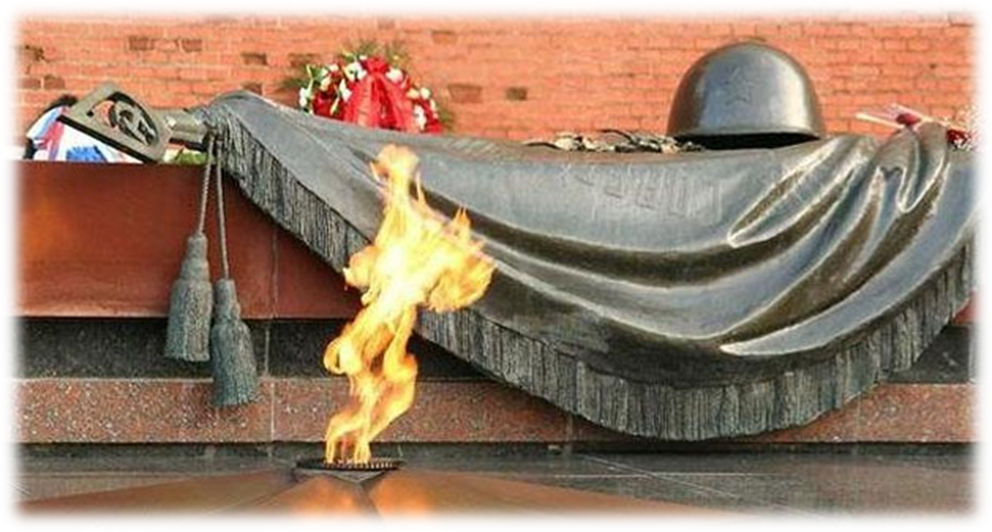 «Дорогами войны…»(квест-игра к 75-летию Великой Победы)
Проблема проекта: 
  отсутствие интереса учащихся к изучению истории своей Родины, своего народа, своей семьи.
Цель проекта: 
  актуализация и пропаганда исторических  знаний о Великой Отечественной войне;
  показать вклад народов Советского Союза  в победу над фашистскимизавоевателями;
  дать представление о роли Советского Союза в разгроме фашистской Германии.
Задачи
привлечь  старшеклассников  для разработки содержательного материала проекта  в доступной форме (квест-игра);
  разработать систему домашних заданий для команд - участниц игры «Дорогами войны…»;
  обеспечить сотрудничество учащихся через разновозрастные группы при подготовке проекта в поликультурном пространстве школы;
  изучить основные этапы Великой Отечественной войны, адаптировать материал в удобной форме для восприятия и запоминания детьми;
  расширить знания обучающихся о своих родных и близких – участниках Великой Отечественной войны и тружениках тыла.
1. Подготовительный этап (декабрь-январь)
Провести анкетирование учащихся 7-11 классов с целью информированности  об истории Великой Отечественной войны.
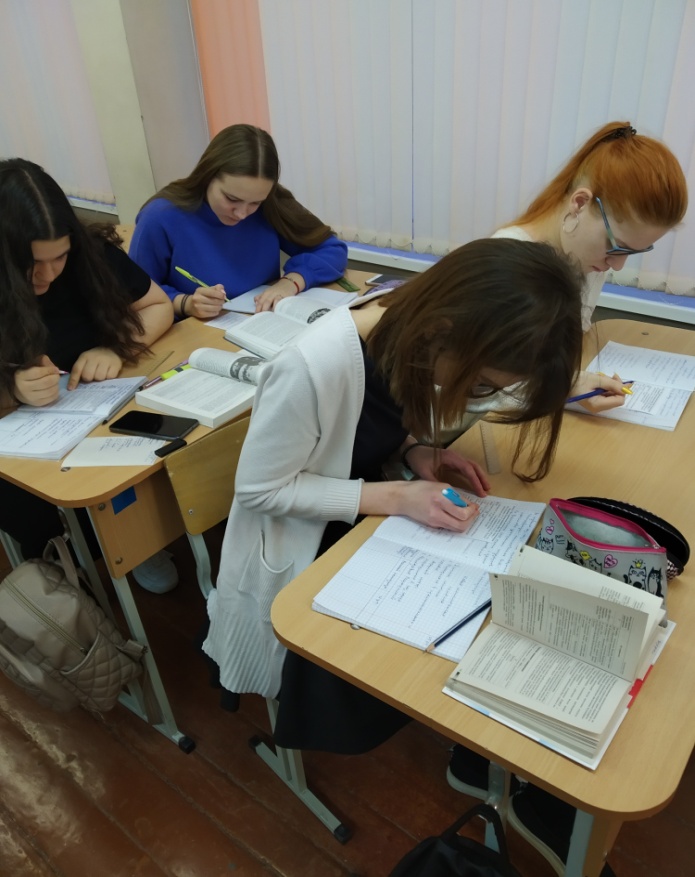 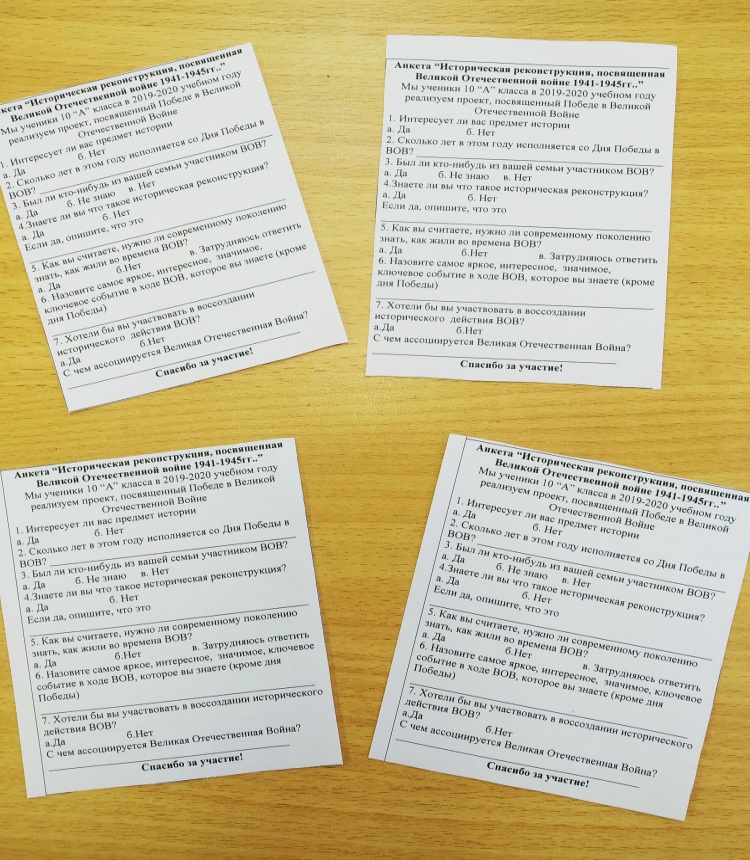 1. Подготовительный этап (декабрь-январь)
Отобрать, изучить историческую литературу по данной теме.
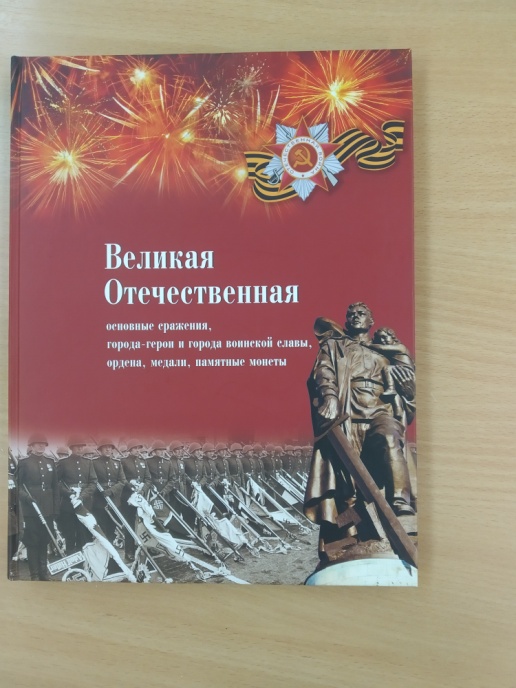 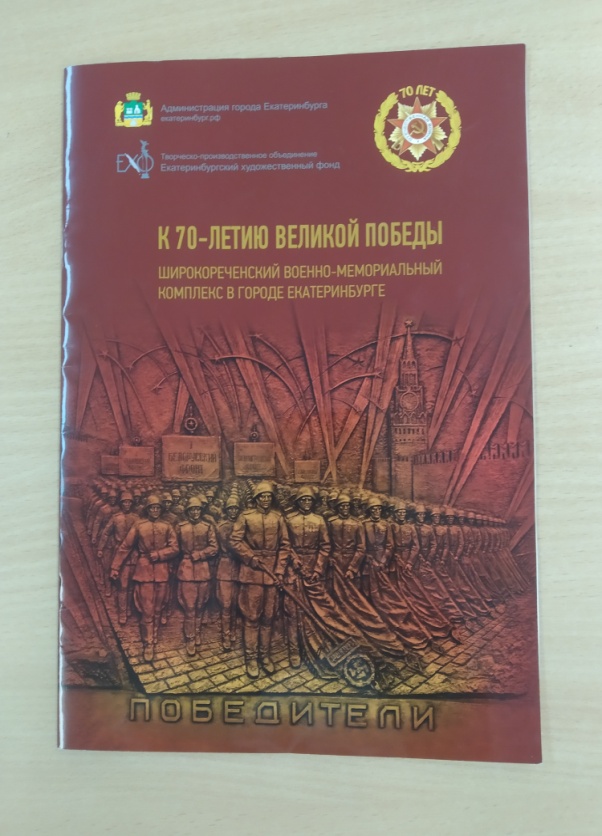 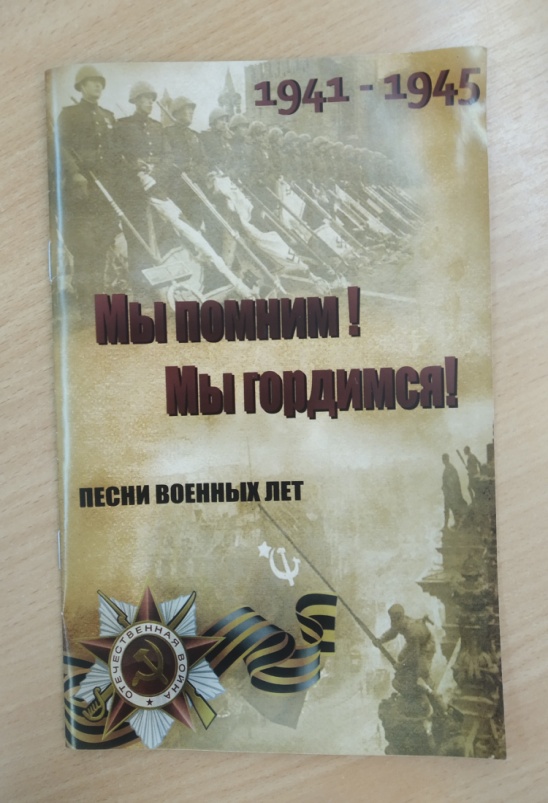 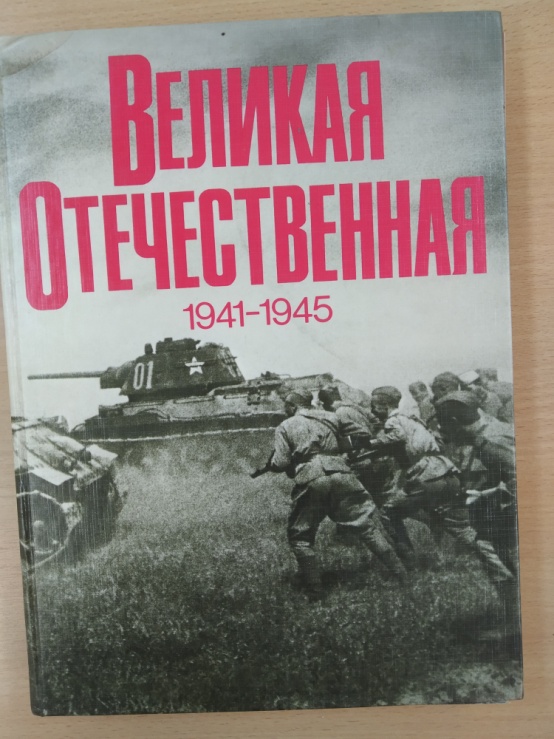 1. Подготовительный этап (декабрь-январь)
Привлечь педагогов и учащихся к работе над проектом.
 Реализовать данный проект в рамках школьного проекта «Судьба страны в судьбе семьи».
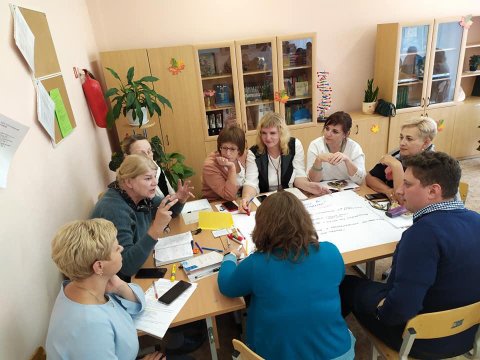 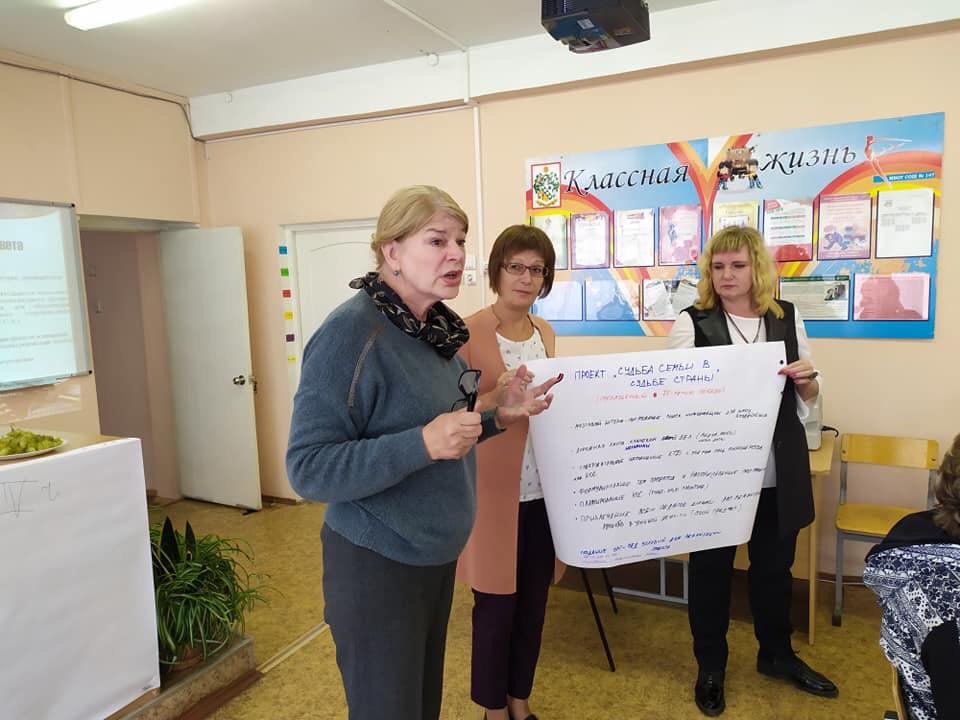 1. Подготовительный этап (декабрь-январь)
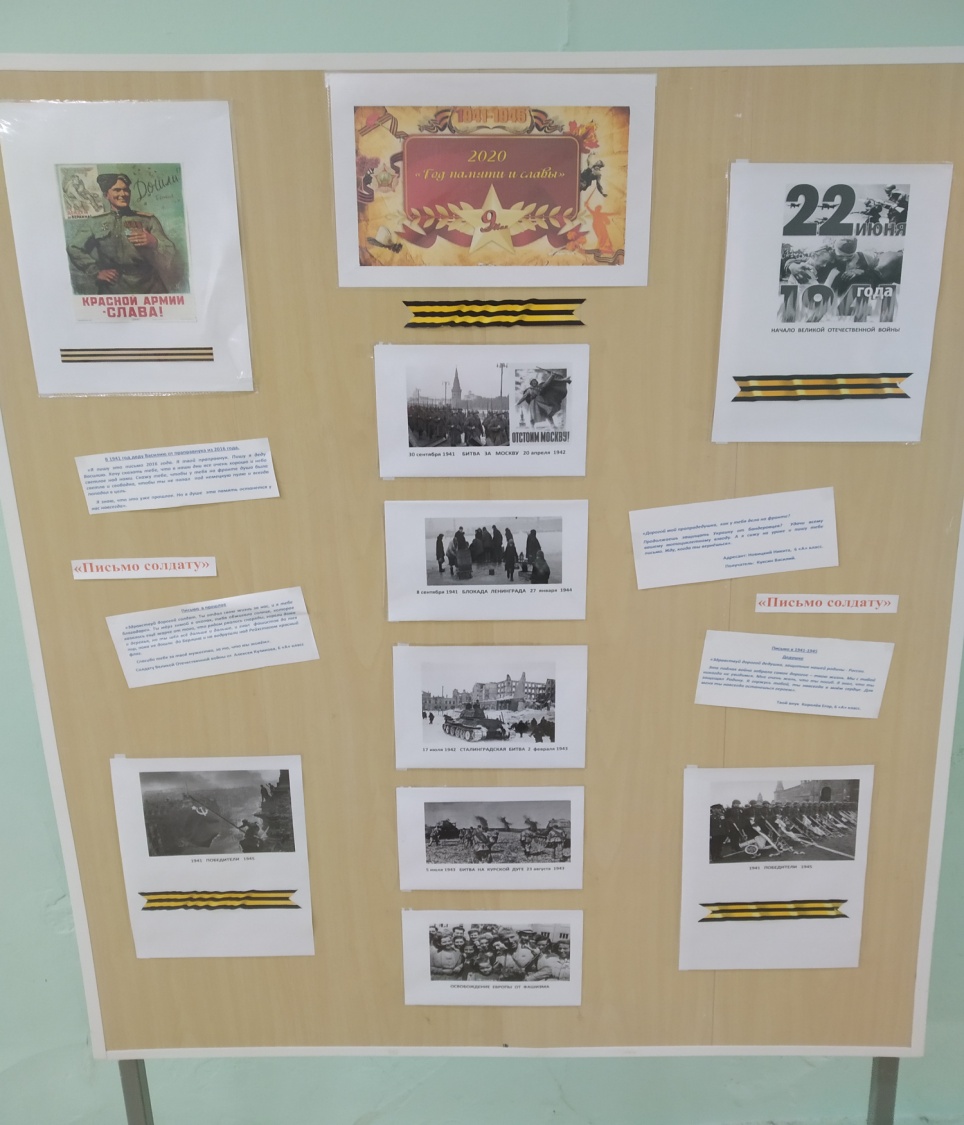 Обеспечить включенность  учащихся в поисковую, самостоятельную деятельность.
 Освещать подготовку к проекту на информационном стенде.
2. Основной этап (январь - март)
Защита проекта на школьной научно-практической конференции
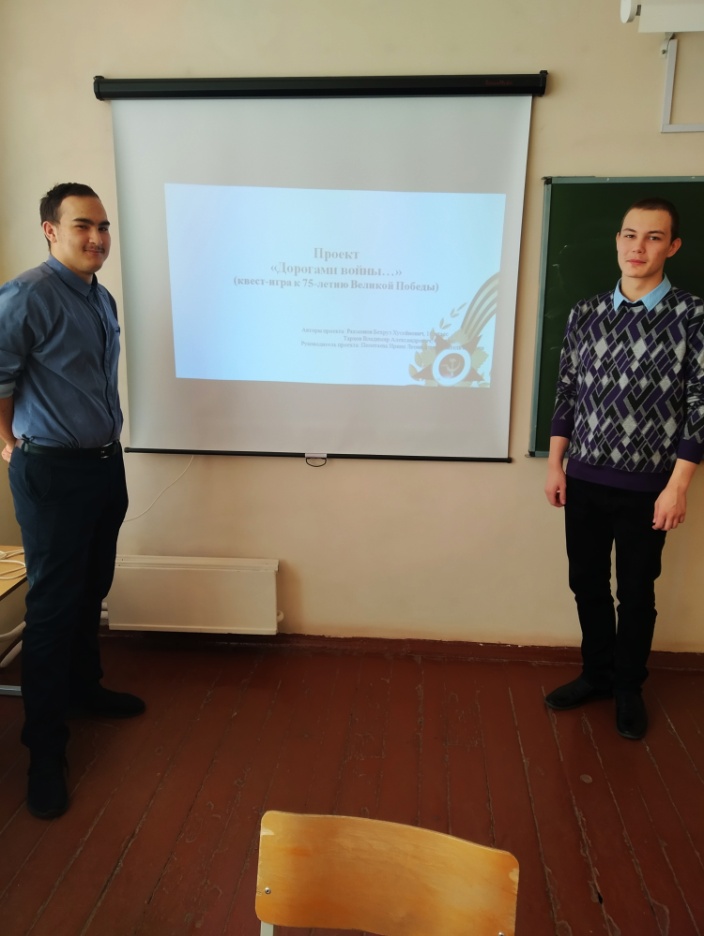 2. Основной этап (январь - март)
Разработать систему домашних заданий для команд - участниц игры «Дорогами войны…».

 Разработать маршрутный лист для участников игры.
Маршрутный листКоманда ________класса                                                        Всего баллов_____
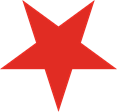 3. Итоговый этап (март-апрель):
Провести квест-игру «Дорогами войны…».
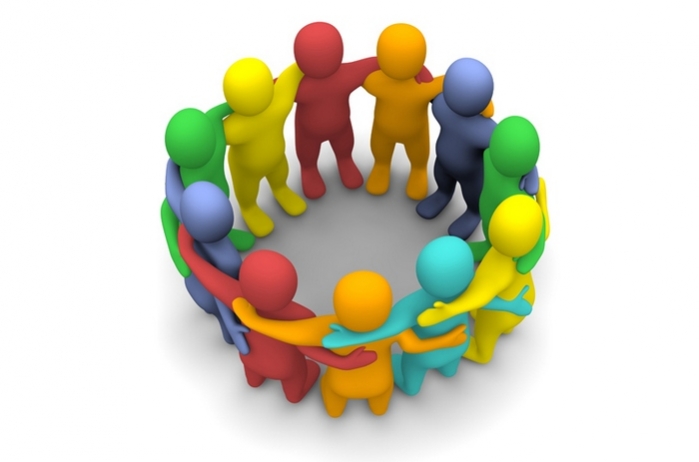 Продукт проектной деятельности
Методическая разработка квест-игры              “Дорогами войны….”
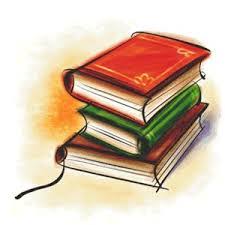 Аналитическая часть
Аналитическая часть
Аналитическая часть
Аналитическая часть
Практическая часть(методическая разработка квест-игры «Дорогами войны…»)
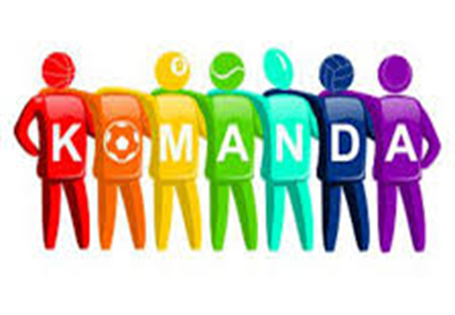 Квест - игра по станциям – это командная игра, которая включает в себя различные организованные этапы, маршрутные листы. Команды получают пакет с домашним  заданием для подготовки к игре: придумать название, девиз, эмблему команды.
 Участники работают в командах с выбранным капитаном, их задача -  ответить на поставленный вопрос, получить отметку в маршрутном листе об успешном завершении этапа от ответственного за станцию лица и двигаться к следующему пункту назначения.
Квест-игра «Дорогами войны…»
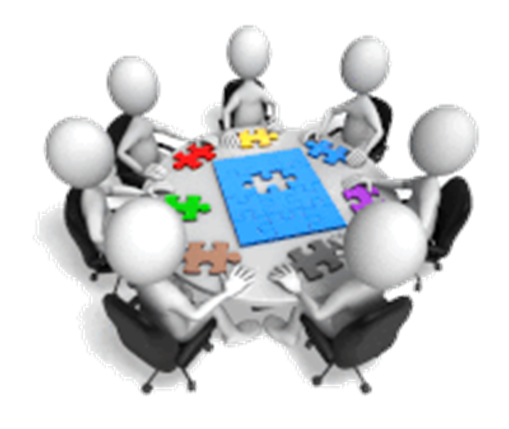 Цель игры: 
 актуализация и пропаганда исторических  знаний о Великой Отечественной войне.
Задачи игры:
 участники игры  пробуют на практике применять свои знания, повторяют в занимательной форме уже изученный материал;
 участники игры учатся быстро реагировать в нестандартных ситуациях, критически осмысливать полученную информацию, а также применять физическую силу;
 дети привыкают работать в команде, стараются поддерживать друг друга в сложных ситуациях, развивают в себе толерантность к многообразной действительности.
Квест-игра «Дорогами войны…»
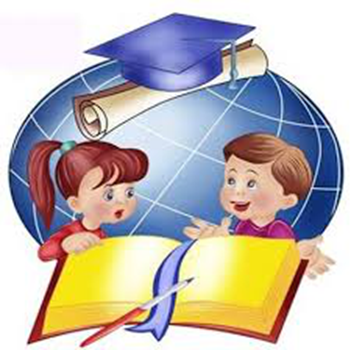 Время проведения: апрель 2020

Возраст участников: 7 классы, 4 команды.

Состав команды: 
 10 человек. Каждая команда имеет свое название: пехотинцы, разведчики, партизаны, танкисты. Форма одежды для команд предполагает камуфляжную отделку, эмблема команды.

Организаторы игры:
 творческая группа старшеклассников, педагоги школы.
1 этап. «Честь имею представиться»
Построение  команд. Звучит маршевая музыка, команды выстраиваются по периметру. 
 Взаимное приветствие команд: название, девиз, эмблема. 
 Для выполнения задания командирам вручаются маршрутные листы. По сигналу команды отправляются на маршруты.
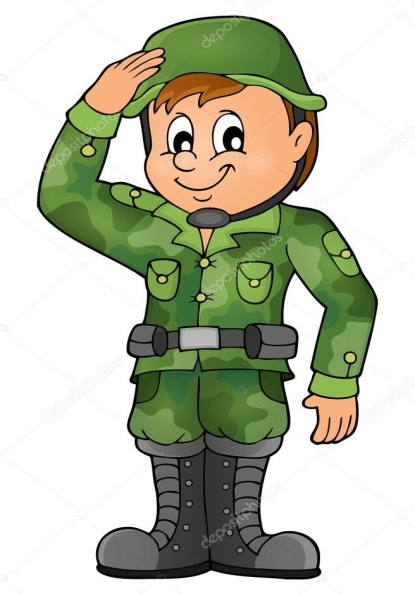 2 этап. « О героях былых времен»
Блиц-опрос участников команд.
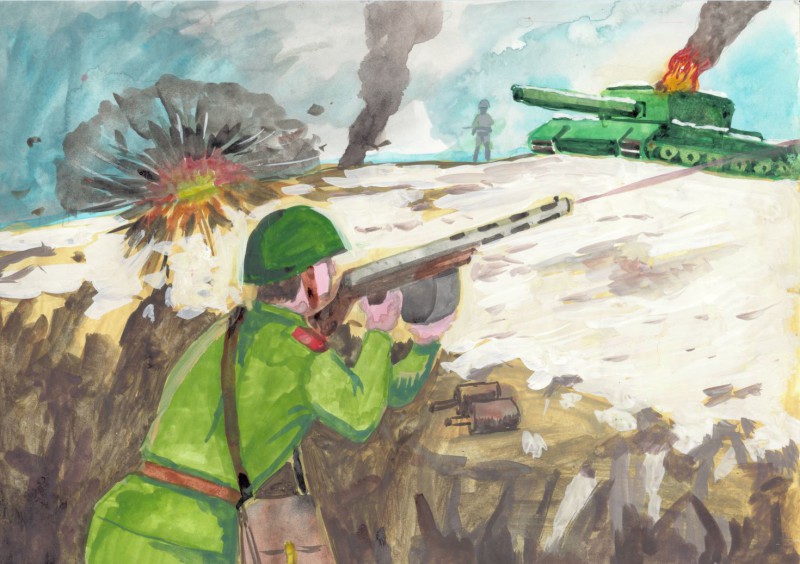 3 этап. «Когда мы едины, мы непобедимы!».
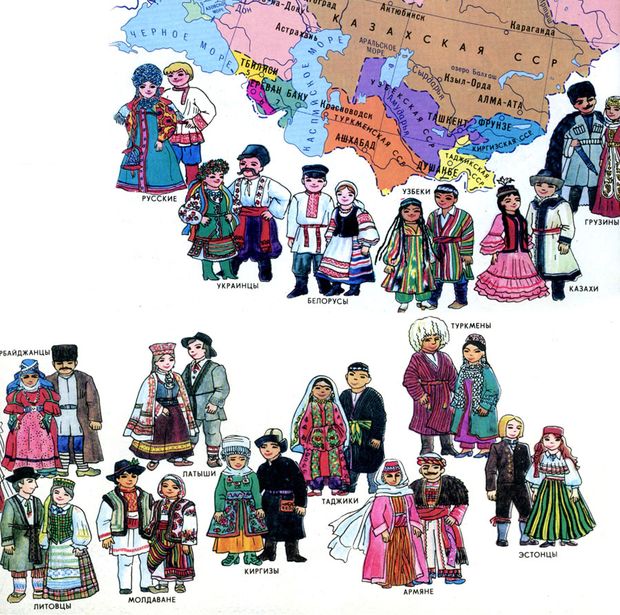 Команде предлагается выбрать республику, назвать имя героя и его подвиг.
4 этап.  «Снайперы»
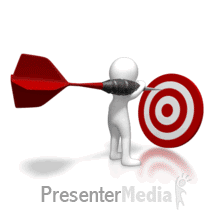 По сигналу участник команды метает три дротика в круглую мишень, повешенную на стену.
5 этап. « Санитары»
Команде предлагается определить раненого бойца, нанести  повязку.
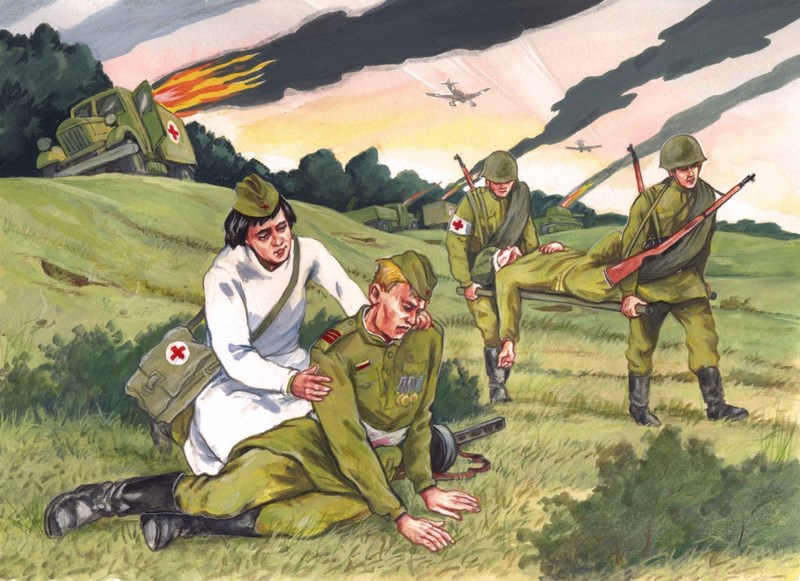 6 этап. «Привал»
Команде предлагается спеть песню военных лет.
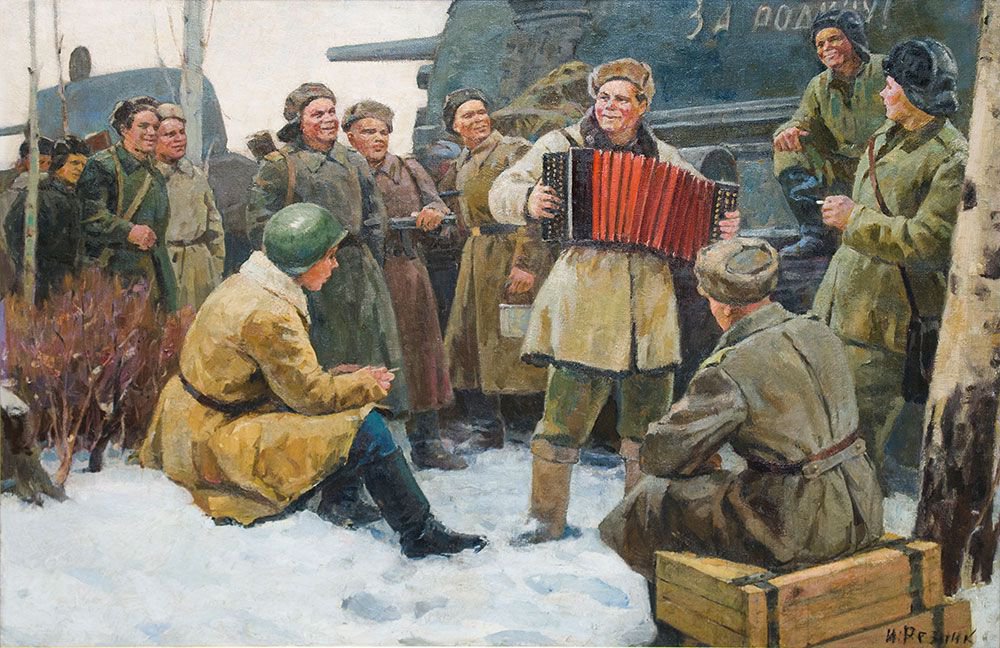 7 этап. «Боевой листок»
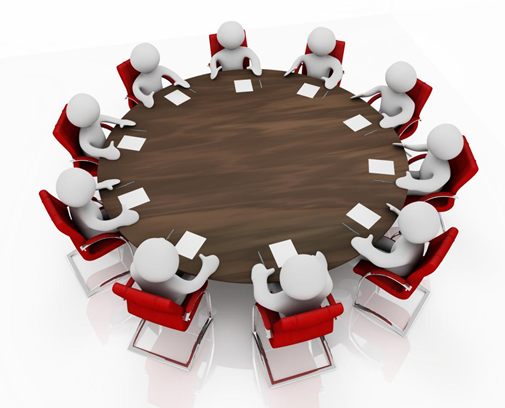 Командам предлагается оформить Боевой листок «75 лет Великой Победы».
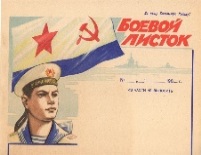 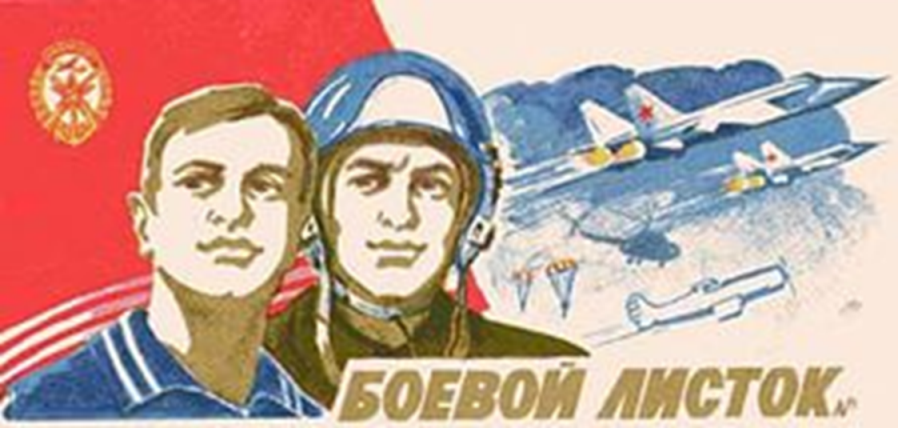 8. Подведение итогов
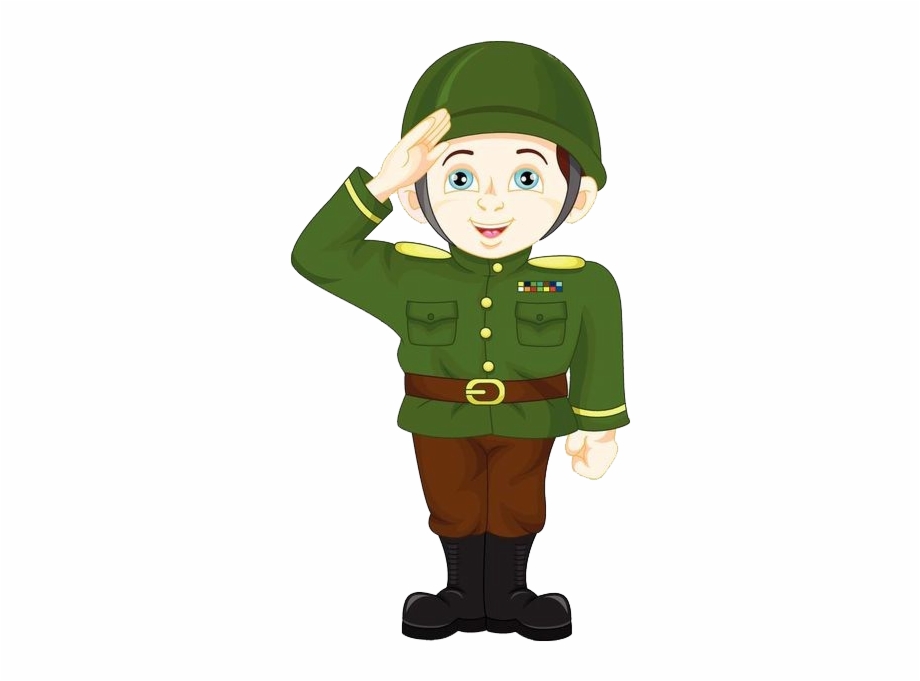 Командиры сдают маршрутные листы в штаб. Построение и  награждение команд.
Ожидаемые конечные результаты от реализации проекта:
повышение  интереса к истории своей Родины;
 осознание учащимися своей роли в передачи исторических знаний  младшим школьникам;
 приобретение учащимися социального опыта и самостоятельной,  поисковой деятельности по реализации проекта.